sPHENIX Mid-rapidity extensions:Additional Tracking system andpre-shower
Y. Akiba (RIKEN/RBRC)
sPHENIX workfest
July 29, 2013
1
sPHENIX upgrade path
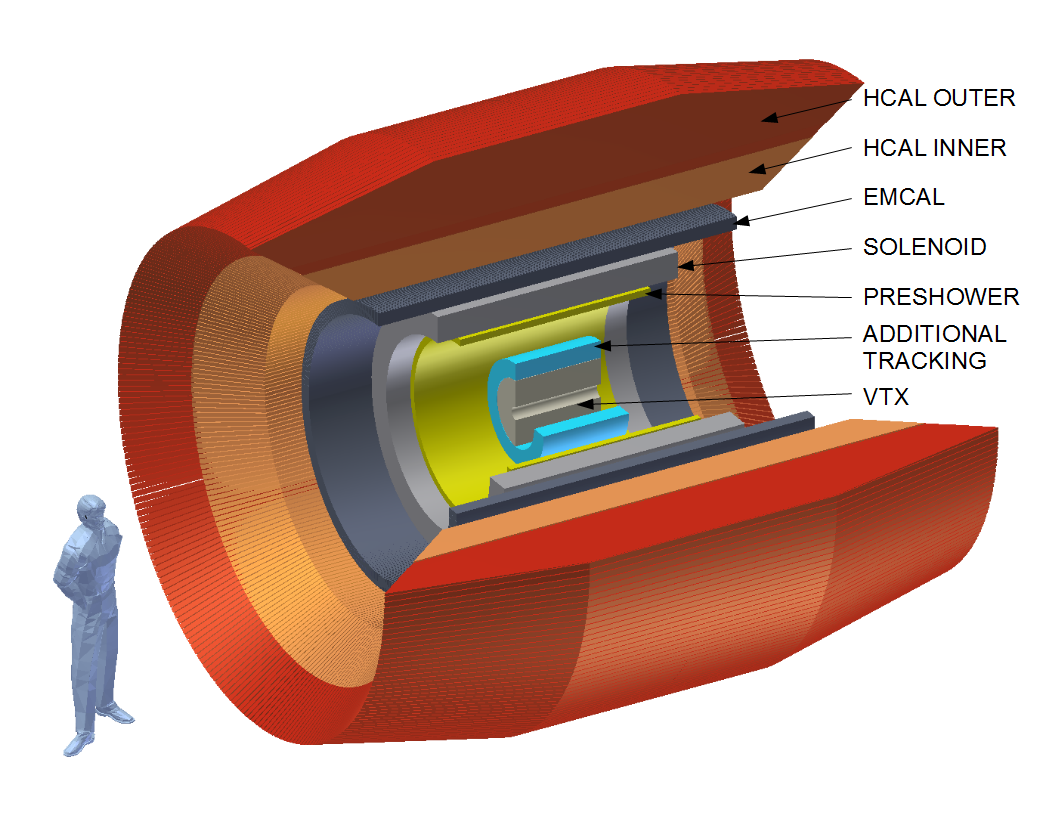 Additional Tracking 
high pT hadrons, modification of jets, heavy quark (b, c)
Preshower
Upsilons high pT p0 RAA, improve direct g and g-jet
2
Concept of additional tracking
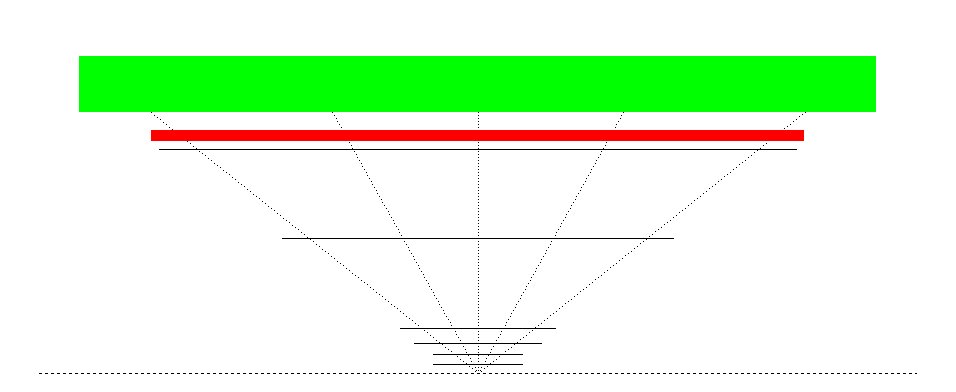 Magnet Coil  IR 70cm 　moved out; EMCal IR at 90cm
Preshower
B5
h=0.5
h=1.0
B4
R~60cm
R~40cm
B0 to B3
reconfigured
VTX
Beam Line
(reconfigured) VTX alone in sPHENIX has only limited momentum resolution and high fake rate
Add (at least) 2 layers silicon tracker outside of reconfigured VTX to Improve the momentum resolution of charged tracks
Details of the detector design is to be determined
3
momentum resolution w additional Tracker
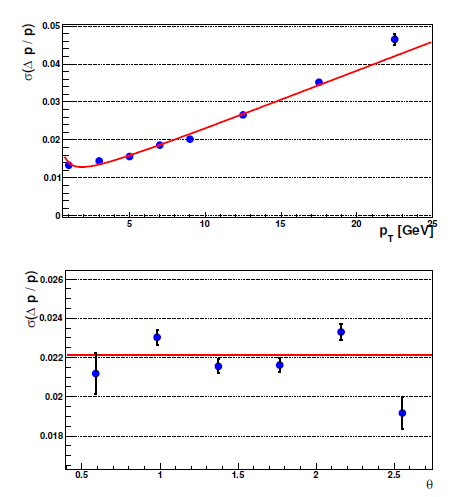 Full Geant4 simulation
Strip layer at R=40 cm and 60 cm
Strip width 80 micron (same as PHENIX VTX)
sp/p ≈ 0.7%+0.15%p (GeV)
Uniform in q
Sufficient to resolve three states of Upsilon
Note: Details of the external tracker is not optimized yet
h= -1.2
h= 1.2
h= 0
4
Fake track rate (G4 Simulation)
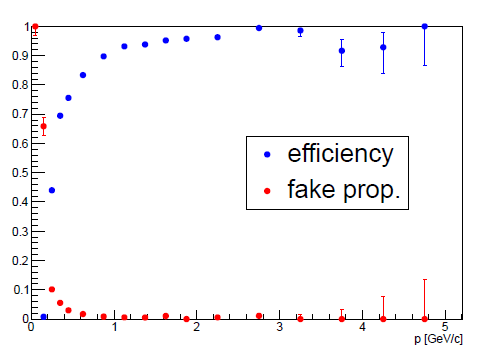 Geant4 simulation with additional 2 tracking layers at R=40 and 60cm
High tracking efficiency with very little fake tracks
5
Physics with additional Tracker:Detailed study of jet modification
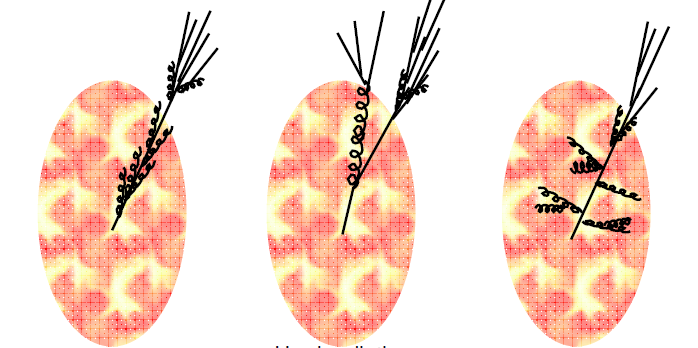 Hard radiation
large angle soft radiation
small angle soft radiation
Several quite different models of jet quenching in QGP
 Different modification of jet shapes and track-jet correlations
Detailed study of jet modification as function of pT(jet) can distinguish models
This can also reveal a large difference in jet modification at RHIC and LHC energies
6
Measurement of fragmentation function
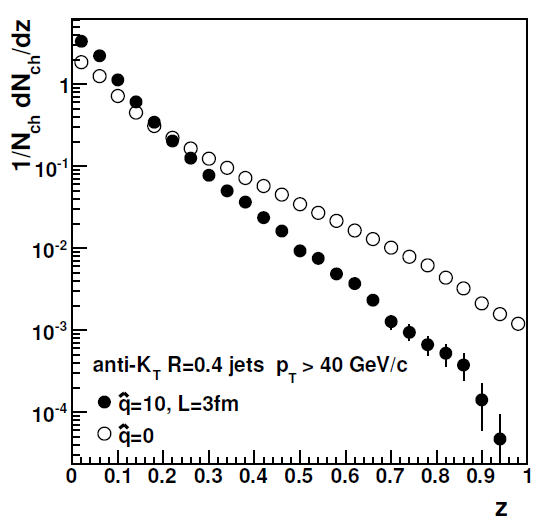 Q-Pythia simulation at RHIC energy
Measure Jet fragmentation function (FF) from pT of charged tracks within jet and jet pT
Such measurement is sensitive to jet energy loss mechanism
Q-pythia model predict large suppression of high z particle
Other model gives different prediction
7
Modification of jet fragmentation
ATLAS QM2012
RHIC simulation
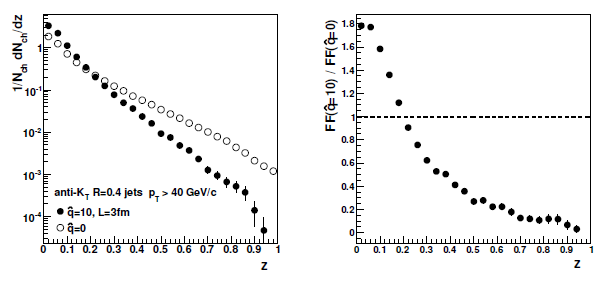 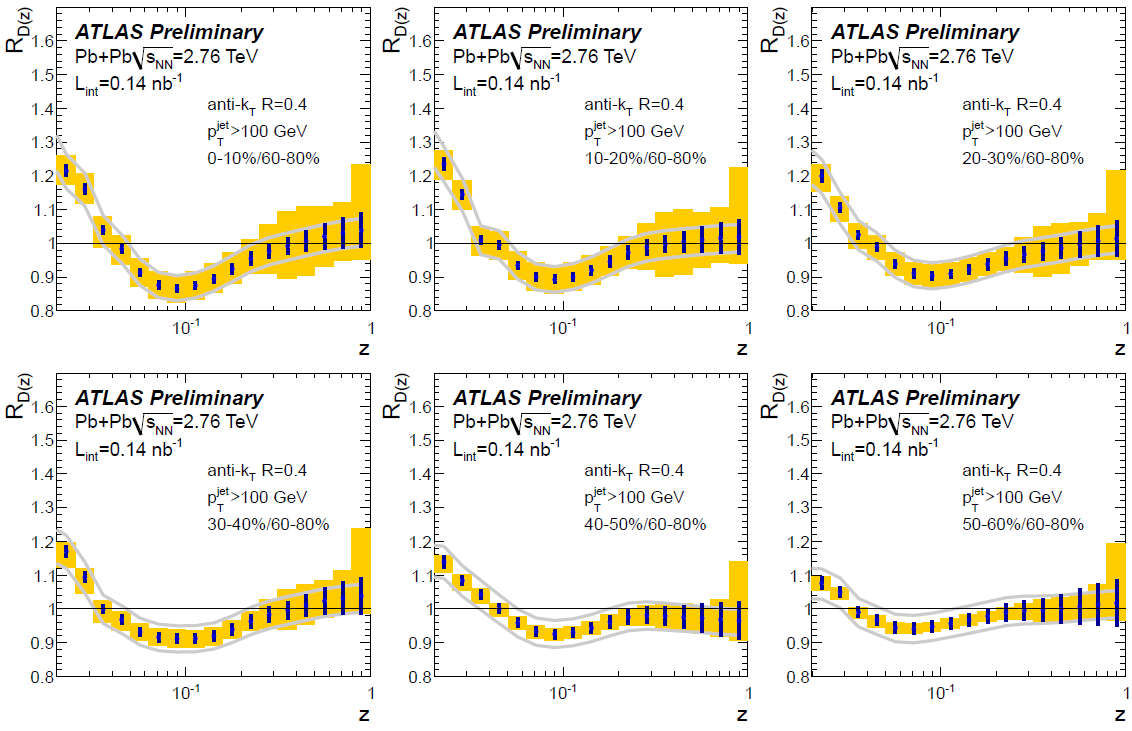 Qpythia
40 GeV Jets
Modification of FF expected at RHIC (Qpythia)
Modification of Fragmentation Function (FF) at LHC
Measure modification of jet Fragmentation Function (FF)
This can reveal a large difference between RHIC and LHC
Modification in Q-PYTHIA at RHIC is larger than LHC data
Modification pattern can be different in RHIC and LHC
8
Radial modification of jets (LHC)
CMS Pb+Pb at 2.76TeV
pT(jet)>100 GeV
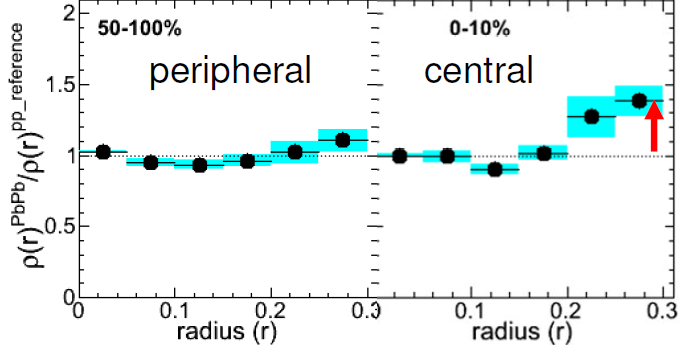 r
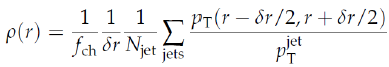 Modification of radial energy distribution in jets
At LHC, modification of radial energy profile of jet is observed
More energy flow at larger radius from the jet axis in central PbPb collisions
Similar measurement is possible with the tracker extension by measuring energy flow carried by charged tracks around the jet axis
The modification can depend on beam energy as well as jet Pt.
9
heavy quark measurements
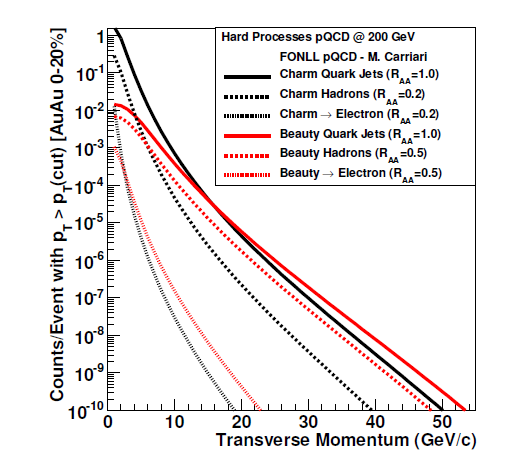 Rate of b, c jets and b, c hadrons
1M / year
10K / year
100 / year
High statistic measurements of b, c tagged jets
Study of modified fragmentation of charm
10
Modified fragmentation of charm
Charm fragmentation in PYTHIA and Q-PYTHIA (energy loss)
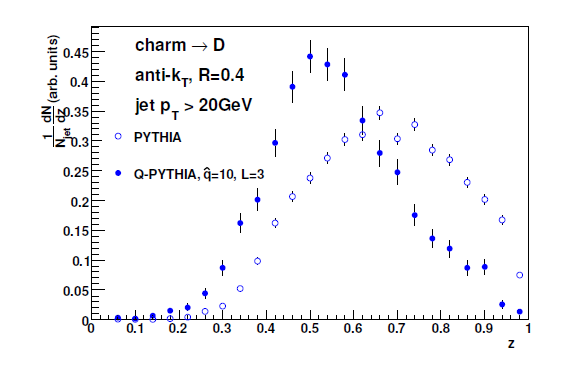 Measure FF of D-meson 
D-meson FF is harder than light quark/gluons. It can be more sensitive to medium effects
11
Example of tracker concept
Detail of the extended tracker need to be decided. This is one example of conceptual design
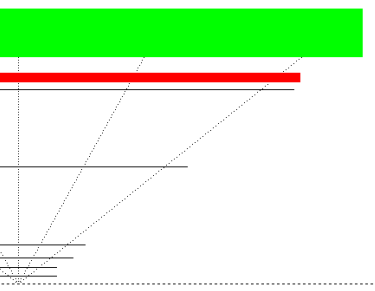 B5
To cover |h|<1.1
R=60 cm     zmax = 80cm  Area = 6.0m2
R=36 cm     zmax = 48cm  Area = 2.2m2

Total Area: 8.2m2 of silicon (single layer)
The area and channel counts doubled if each layer has X and U
B4
h=1
12
Example of tracker concept
Silicon modules made of a large silicon sensor
9.6 cm x 9.6 cm (maximum from 6inch wafer)
Read-out by 10 SVX4 chips (128ch/chip)
75um strip width
Two layers of single sided silicon
B4: R=36cm  24 ladders x 10 sensor/ladder =240 SMs
B5: R=58cm  40 ladders x 16 sensor/ladder = 640 SMs
Total: 880 SMs = 8,800 SVX4 = 1,126,400ch
Occupancy: 0.9 % at B4 and  0.35% at B5 in the most central Au+Au collisions (if 2strip/track)
13
Preshower Detector
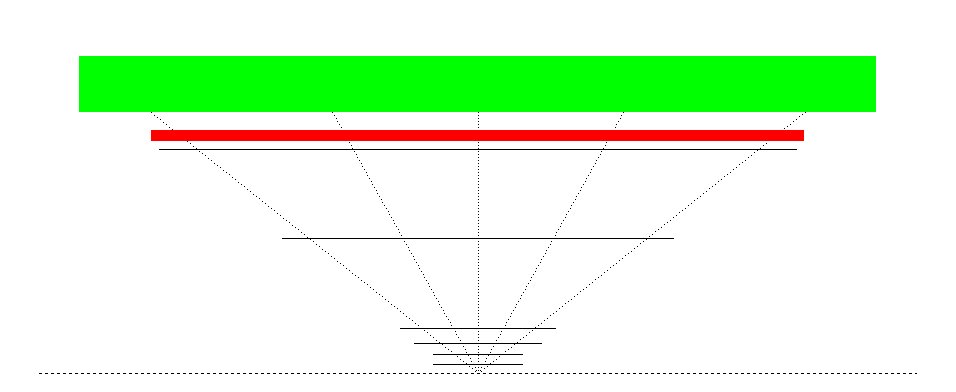 Magnet Coil  IR 70cm 　moved out; EMCal IR at 90cm
Preshower
B5
h=0.5
h=1.0
B4
R~60cm
R~40cm
B0 to B3
reconfigured
VTX
Beam Line
Pre-shower detector just behind the last layer of the tracker
R~65cm
The detector is for
e/h separation
g/p0 separation
14
Pre-shower: e/h separation
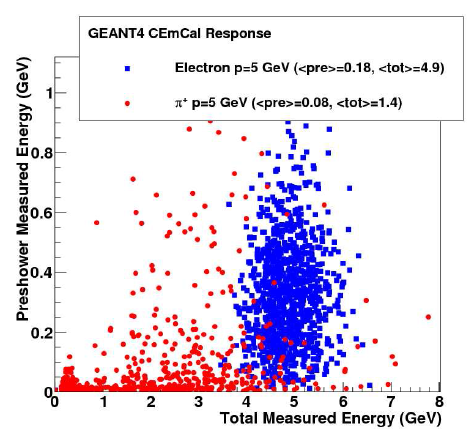 Preshower can improve e/p separation
High pT electrons   c, b measurement 
Upsilon measurements
15
Upsilon measurements
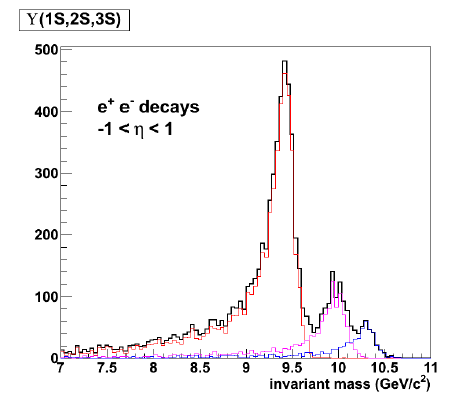 Mass resolution of Upsilon states calculated by Geant4 simulation
Clear separation of the three upsilon state 
Study binding energy dependence of suppression
Different temperature at RHIC and LHC can leads to different suppression patterns
16
RAA of three Upsilon states
Expected results in 1 year of AuAu run (50B Au+Au collisions)
LHC results of Upsilon measurement
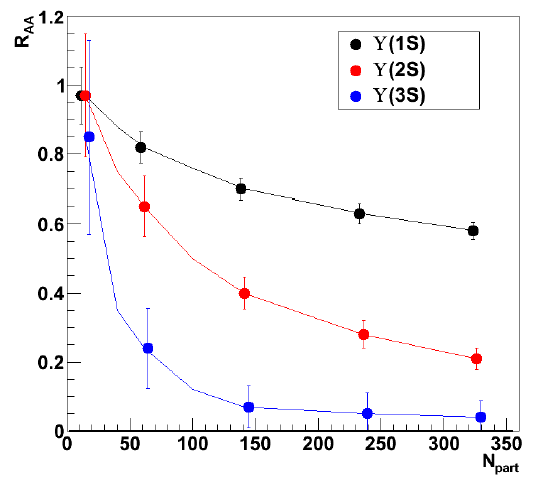 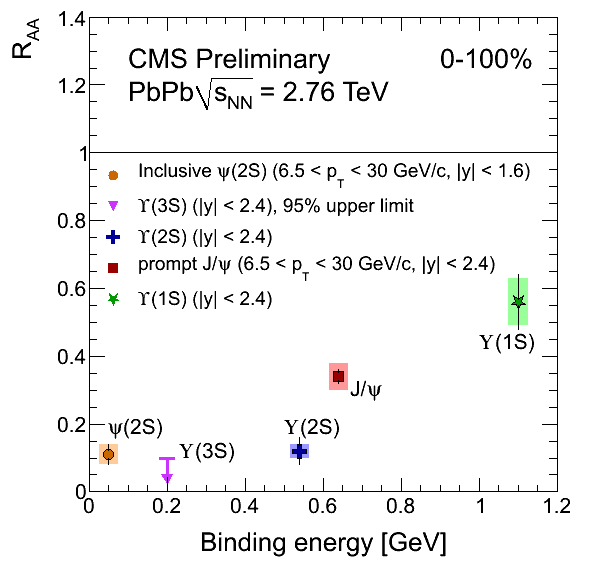 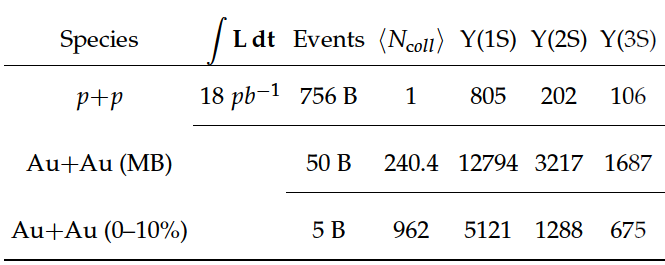 RAA of the three upsilon states can be related to b-b binding energy 
It is important to do similar measurement at RHIC
17
Pre-shower: g/p0 separation
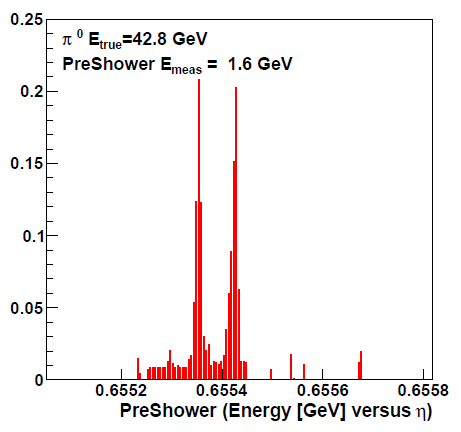 G4 simulation of a 40 GeV pi0 before digitization

More realistic simulation is underway at Hiroshima
g/p0 separation
High pT p0 RAA up to 40 GeV/c
Direct photon
g-jet correlation
18
Extend p0 RAA to 40 GeV/c
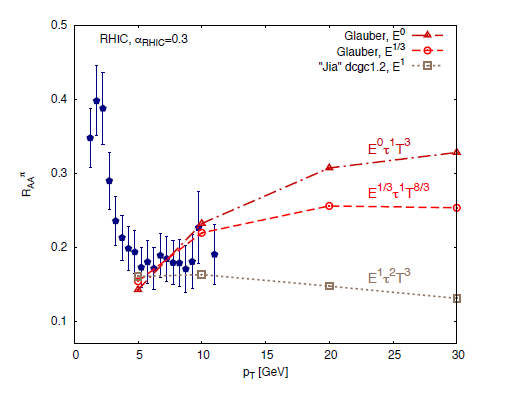 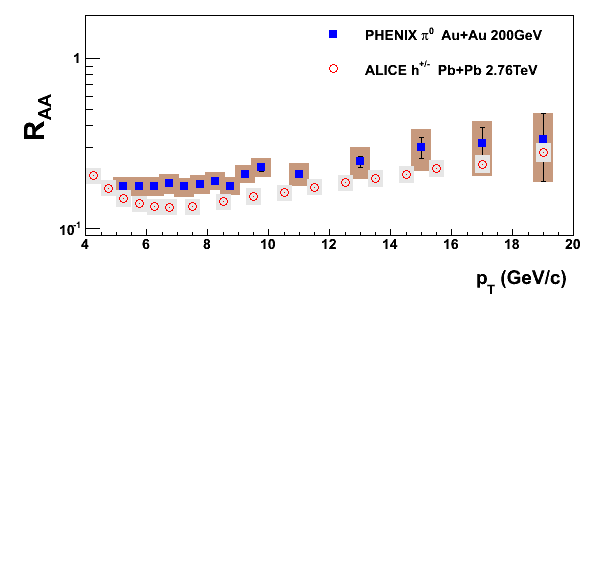 Current data is up to 20 GeV and show difference between LHC and RHIC.
 p0 RAA at higher pT is sensitive to energy loss model parameters
19
Direct g and g-jets measurements
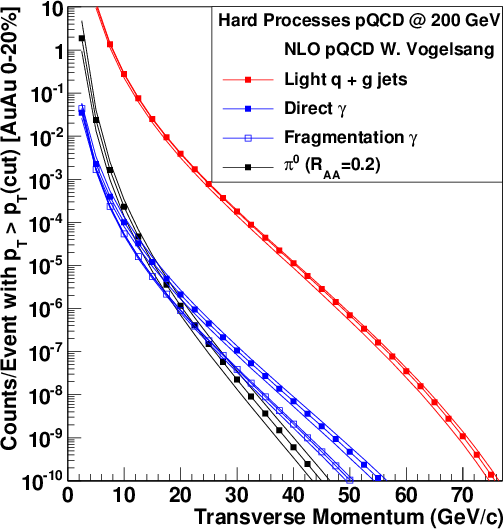 1M / year
10K / year
g
100 / year
p0
Improved measurement of direct g and g-jet
Direct g at lower pT (pT< 15 GeV/c )
 direct g tagged jet with almost pure direct g
20
g-jets
ATLAS QM2012
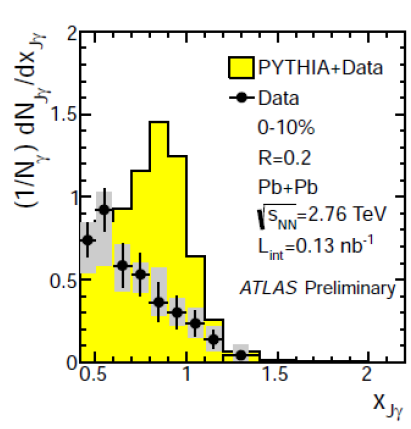 Jet
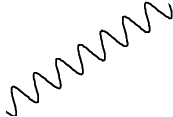 direct g
direct g tagged jet with almost pure sample of direct g
Detailed study of jet FF from direct g tagged jet
Study of jets at low pT (pT<15GeV) from direct g tagged jet
21
Summary
Additional Tracker and Pre-shower detector can substantially enhance physics capabilities of sPHENIX
Additional Tracker
Detailed study of jet modification
Bottom and charm measurements
Pre-shower Detector
 Upsilon
 High pT p0 RAA
 direct g, g-tagged jets
22